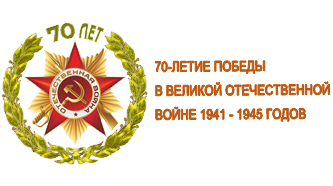 Электронный путеводитель по памятным местам пгт. Белая Берёзка
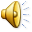 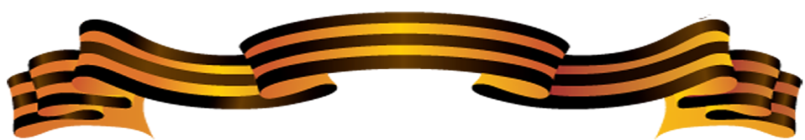 Памятные места в поселке Белая Березка
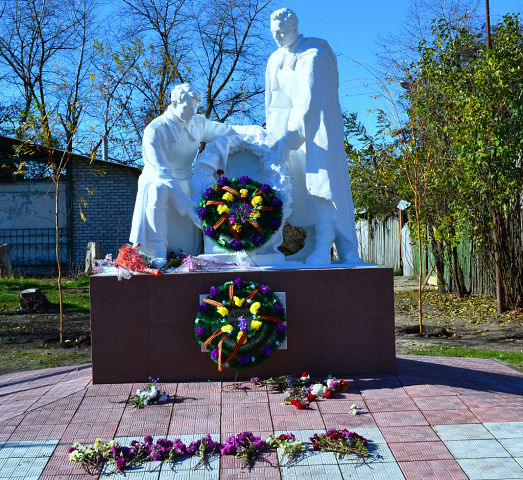 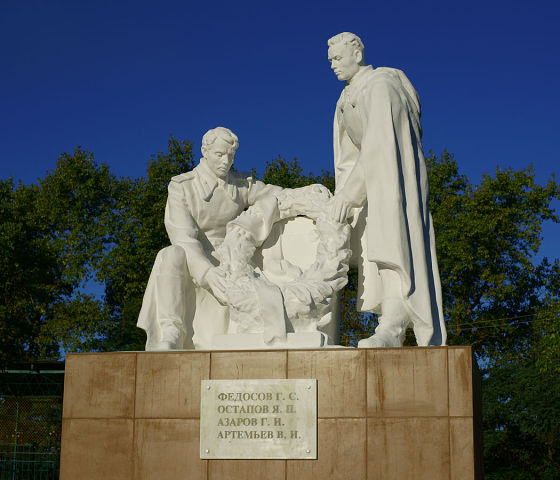 Партизаны :
Федосов Г. С.
Остапов Я. П.
Азаров Г. И.
Артемьев И. И.
Остапов Яков  Павлович
«Мой прапрадедушка Остапов Яков Павлович родился в 1905 году. До войны он с семьей жил в Поселке Белая Березка, работал на деревообрабатывающем заводе в транспортном цехе. В семье у него было пятеро детей – 4 сына и дочь.
         Работал он в одной бригаде с Кошелевым Николаем Васильевичем. Когда немцы пришли в поселок, Кошелев образовал партизанский отряд. Дедушка ушёл вместе с ним. Сначала он был денщиком у командира, а потом перешел в разведку. Семью он отправил в деревню Сагутьево,  а старший сын остался с ним.
         В марте 1943 года он был тяжело ранен в живот, в результате чего умер. Похоронен прапрадедушка в центре поселка вместе с другими партизанами, погибшими в тот же день. Память о нашем дедушке останется в наших сердцах навсегда ».
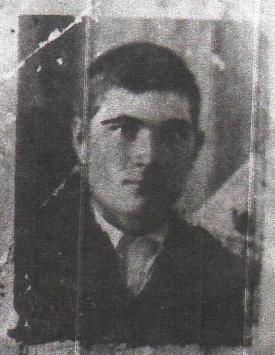 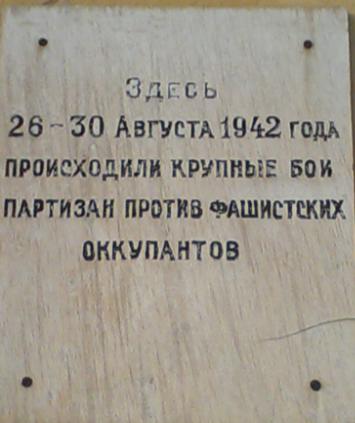 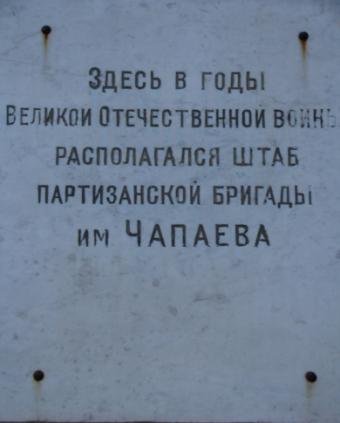 В поселке Белая Березка открыты две памятные доски . Во время Великой Отечественной войны здесь  располагался штаб партизанской бригады им. Чапаева и проходили крупные бои  против фашистских оккупантов.
Коваленко Георгий Ефремович
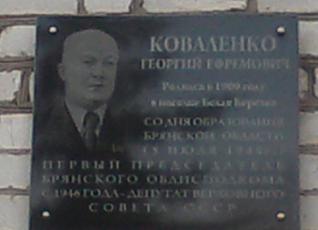 В честь Коваленко Георгия Ефремовича , одного из первых жителей поселка,  открыта памятная доска.  В 1940 году Г. Е. Коваленко был избран первым секретарем РК ВКП(б) Жуковского района Орловской области. С 1944     года он председатель Брянского облисполкома. В 1949 году, работал в г. Грозном председателем облисполкома, затем с 1957 года — председателем Владимирского облисполкома. Он много сделал для развития экономики и социальной сферы этих областей. На всех участках работы Георгий Ефремович проявил себя инициативным, добросовестным работником,  чутким и отзывчивым товарищем. Его отличали большое трудолюбие и деловитость.  Г. Е. Коваленко являлся депутатом Верховного Совета СССР трех созывов, депутатом Верховного Совета РСФСР, ЧИАССР.  Г. Е. Коваленко награжден двумя орденами Отечественной войны 1-й степени, орденом Трудового Красного Знамени, медалью «Партизану Отечественной войны» 1-й степени и многими другими медалями.  Г.Е.Коваленко умер в 1992 году и похоронен в городе Грозном.
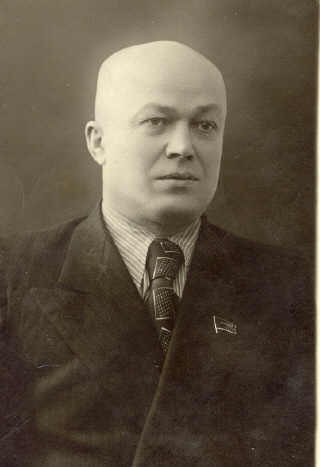 Мемориал- уроженцам  поселка, погибшим во время Великой Отечественной войны.
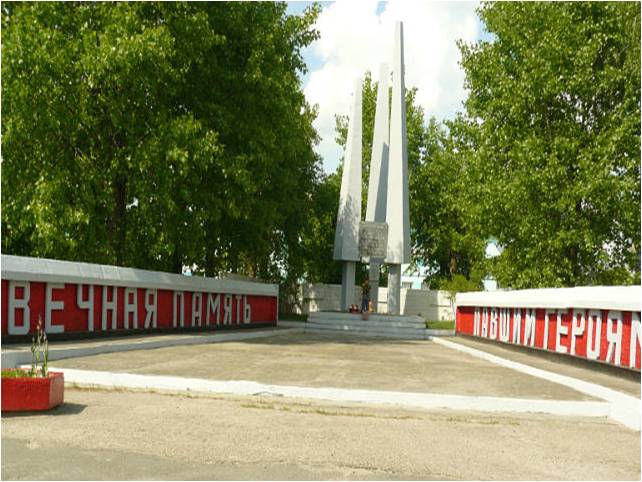 Списки погибших жителей посёлка
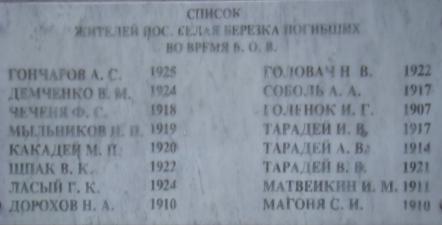 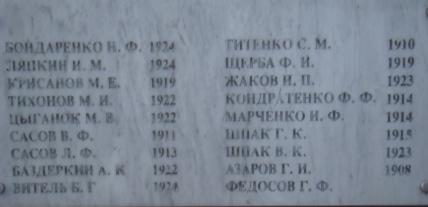 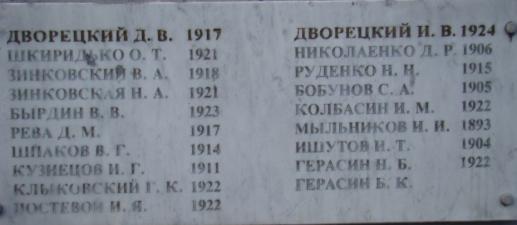 Памятный знак бойцам 307 стрелковой дивизиии
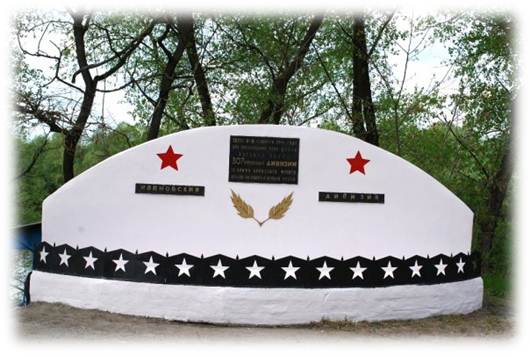 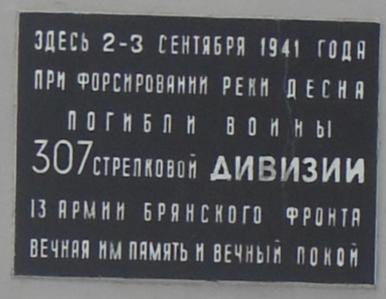 Памятный знак воинам 13 Армии
Кошелев Василий Иванович
Емлютин в своей книге (с.47-48) о Кошелеве В.И. написал: «Командир Василий Иванович Кошелев, человек бесстрашный и горячий. Не скрывая, он подрожал тому, чьим именем был назван его отряд. Он любил верховую езду на лошади и не расставался с плетью и чёрной папахой, на которой была пришита красная лента. Да, он чем-то напоминал нам Чапаева. До войны Кошелев работал на лесокомбинате «Белая Берёзка». Он гордился тем, что партизаны называли его «Наш Чапай».
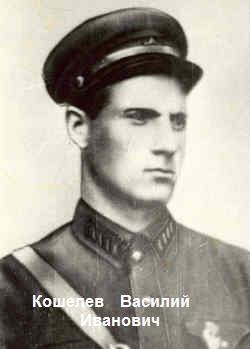 Первый состав отряда им. Чапаева
Зайцев А.Ф.член ВКП(б)
 Холостяков Б/парт
 Жаденов Е.Е. член ВКП(б)
 Кошелев В.И. Б/парт 
 Цыбин А.И. член ВКП(б) 
 Федосов Жорж Б/парт 
 Яковлев Г.М. член ВКП(б)
 Любич Петр Б/парт 
 Шевцов А.Д. член ВКП(б)
 Самуиленко Роман Б/парт 
 Мыльников И.И. член ВКП(б)
 Воскобойников В. Б/парт
 Ященко С.А. член ВКП(б) 
 Коваленко А. Б/парт
 Зенковский В.В. член ВЛКСМ 
 Кузнецов И. Б/парт 
 Подгурский Гр. член ВЛКСМ
 Зенковская Н. член ВЛКСМ 
 Шкиридко О.Т. член ВЛКСМ
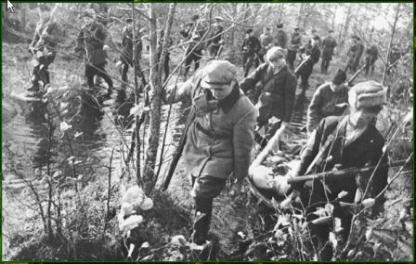 Памятные доски на проходной комбината
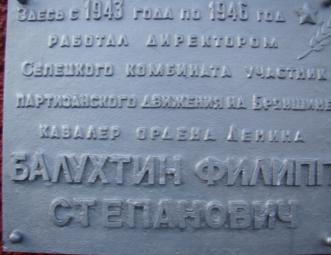 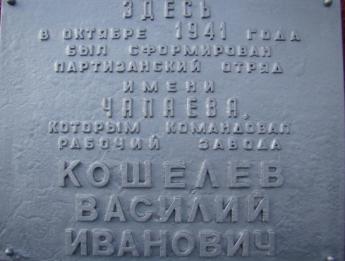 Балухтин Филипп Степанович
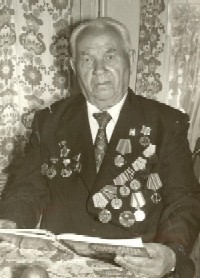 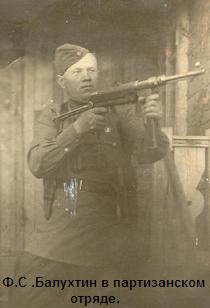 Ромашин Михаил Петрович – герой Советского Союза
(1905—1964), один из руководителей партизанского движения на Брянщине, Герой Советского Союза (1 сентября    1943 г.); член КПСС с 1928 г. Родился в д. Крыловка (ныне в черте Брянска) в семье рабочего. С 1939 г.— секретарь Брянского райкома партии.    В Отечественную войну с осени 1941 г.— командир Брянского партизанского отряда, затем бригады им. Н. А. Щорса. Весной 1943 г. руководил операциями по подрыву Навлинского (р. Навля) и Выгоничского («Голубого», р. Десна) железнодорожных мостов, игравших важную роль в подготовке наступательной операции противника на Курской дуге. За мужество и отвагу, проявленные в боях против немецко-фашистских захватчиков, Ромашин удостоен звания Героя Советского Союза.    После освобождения Брянской обл. от немецко-фашистских оккупантов (сентябрь    г.) М. П. Ромашин —на советской и партийной работе.
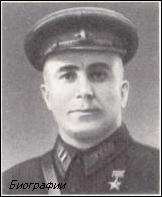 Автор: Ткач Полина, ученица 9 «а» класса МБОУ Белоберезковская СОШ № 1, 15 лет. 
руководитель: Крещик Сергей Андреевич
Источники информации: 
Материалы поселкового музея
podvig-naroda.ru
obd-memorial.ru
http://sensusware.ru/romashin_mihail_petrovith.html
http://belayaberyozka.narod.ru/index.htm